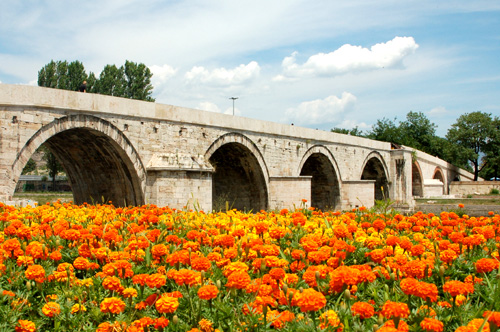 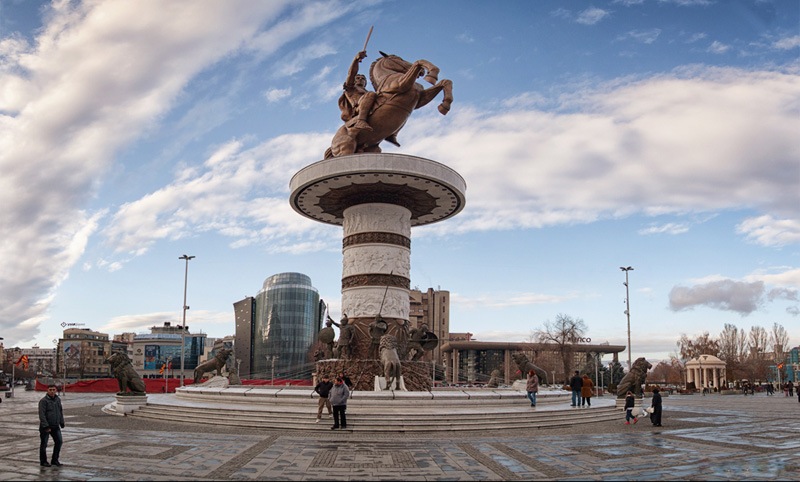 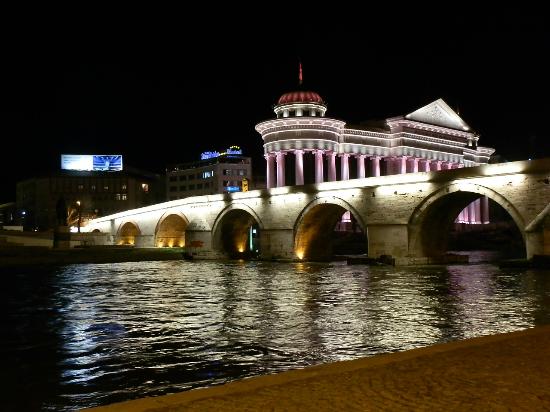 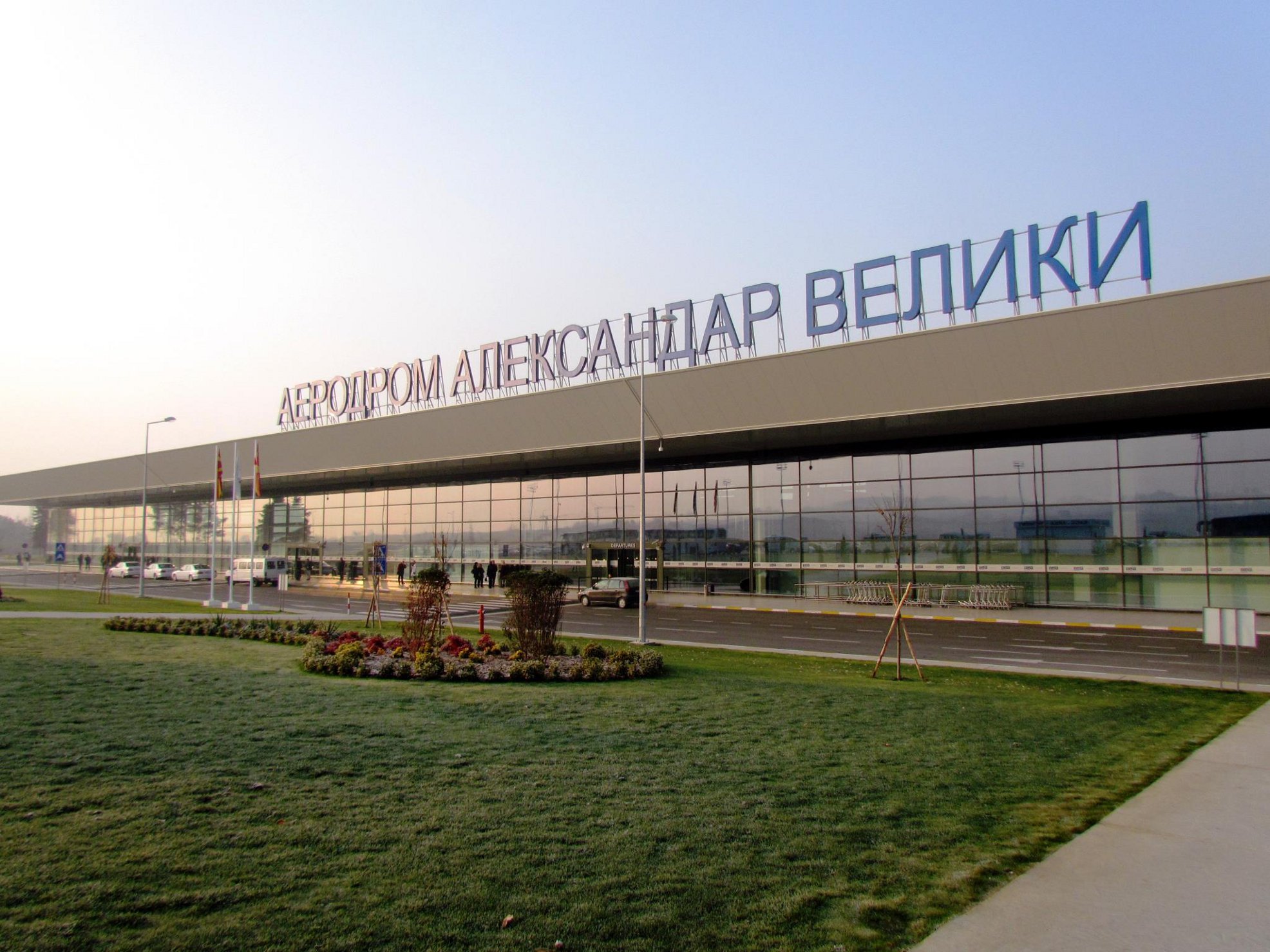 QUIZ FOR MACEDONIA
Let us know how much do you
 know for our country
Where is Macedonia located ?
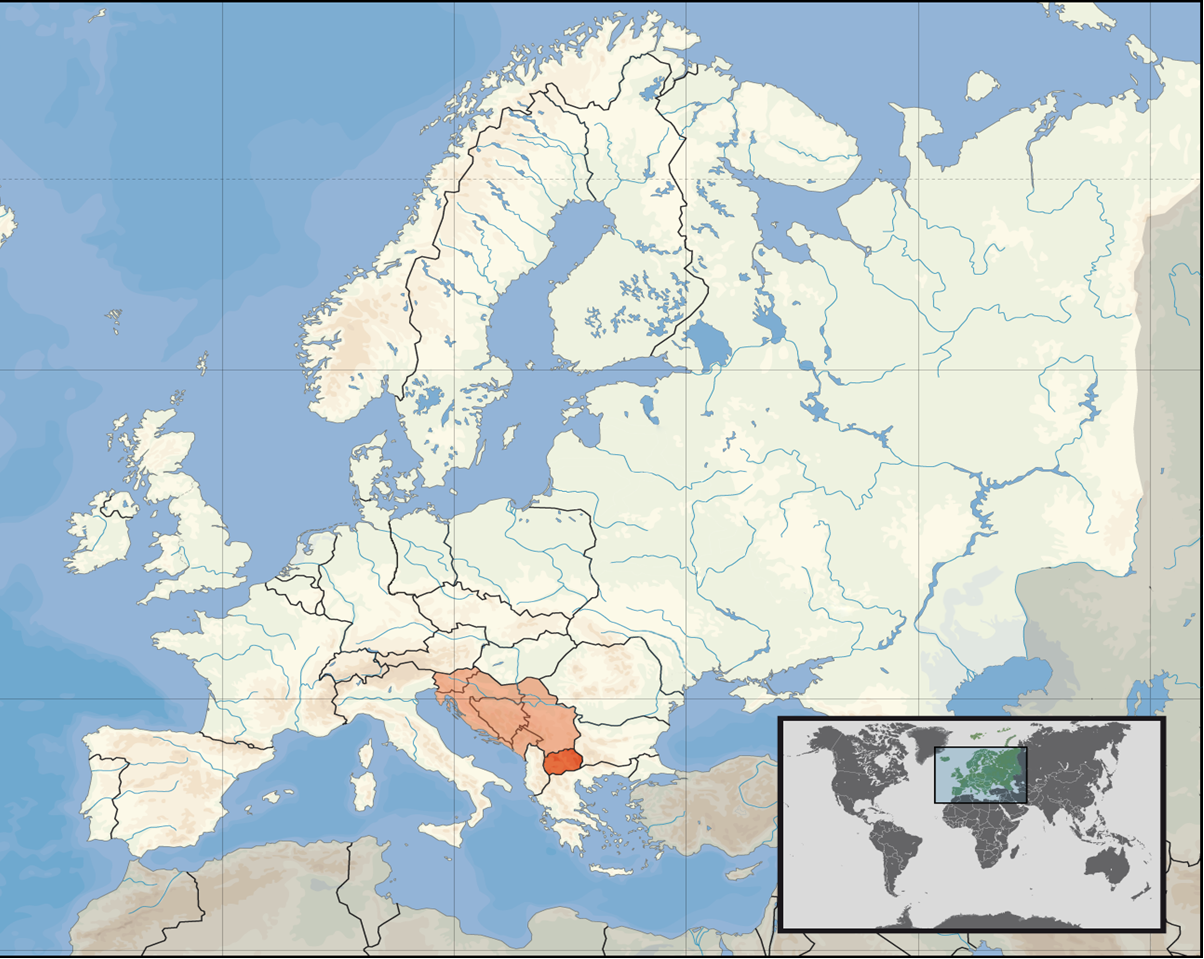 Question 1

A) North Europe
B) South Europe
C) East Europe
D) West Europe
Ups. That's wrong !
You need to start from the beginning...
Back
You have answered this question correctly.
Keep going ...
Next
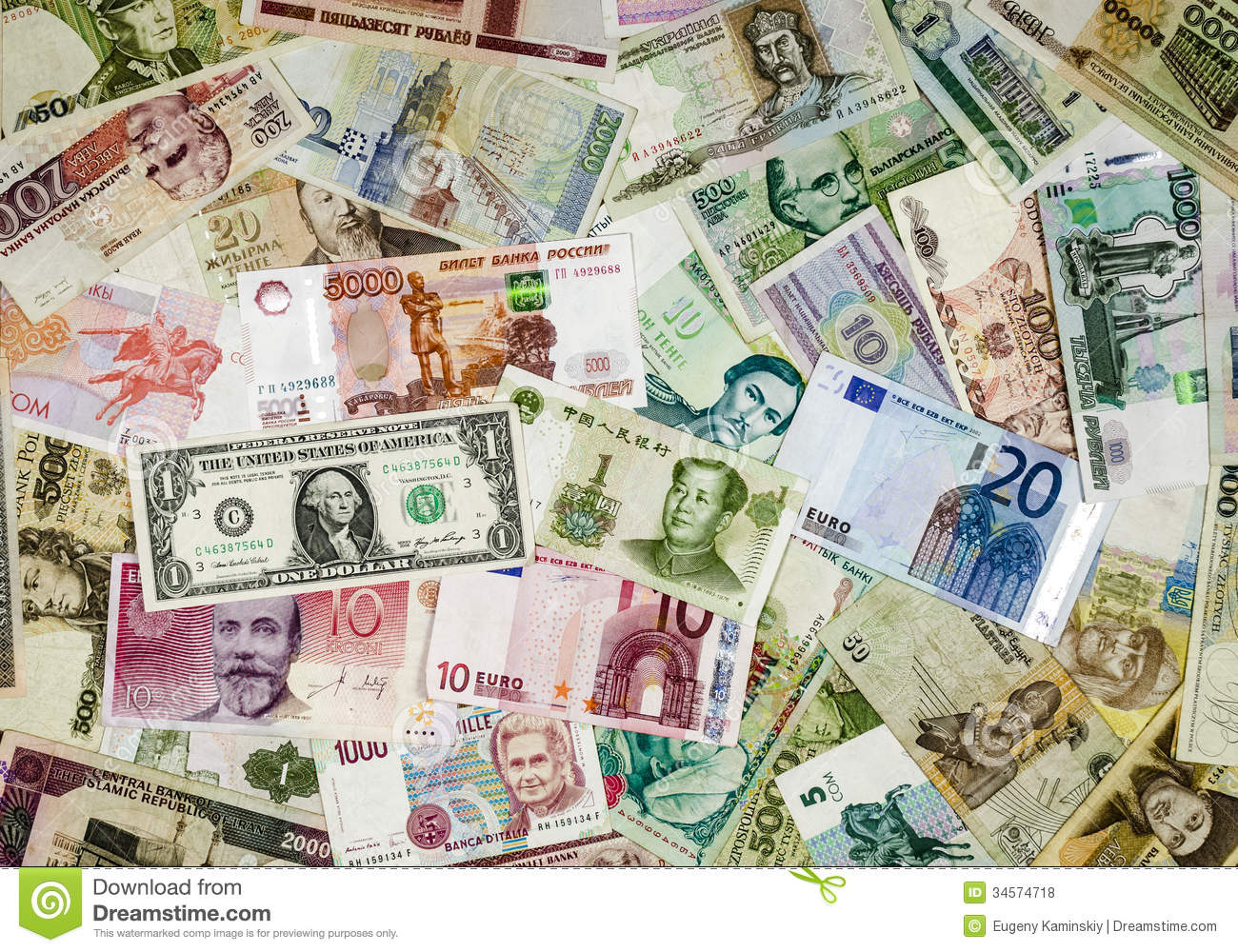 Which is Macedonian currency ?
Question 2

A) Euro
B) Dollar
C) Peso
D) Denar
Ups. That's wrong !
You need to start from the beginning...
Back
You have answered this question correctly.
Keep going ...
Next
Which is the capital of Macedonia?
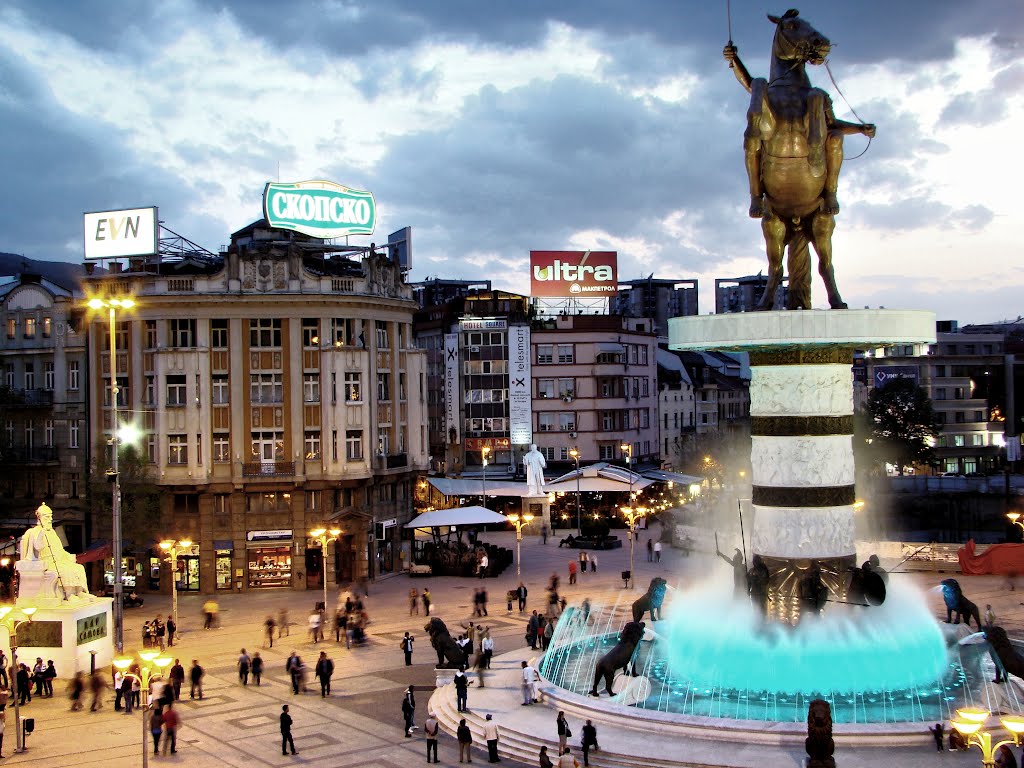 Question 3

A) Skopje
B) Zagreb
C) Prague
D) Budapest
Ups. That's wrong !
You need to start from the beginning...
Back
You have answered this question correctly.
Keep going ...
Next
The biggest lake in Macedonia (protected by UNESCO) is :
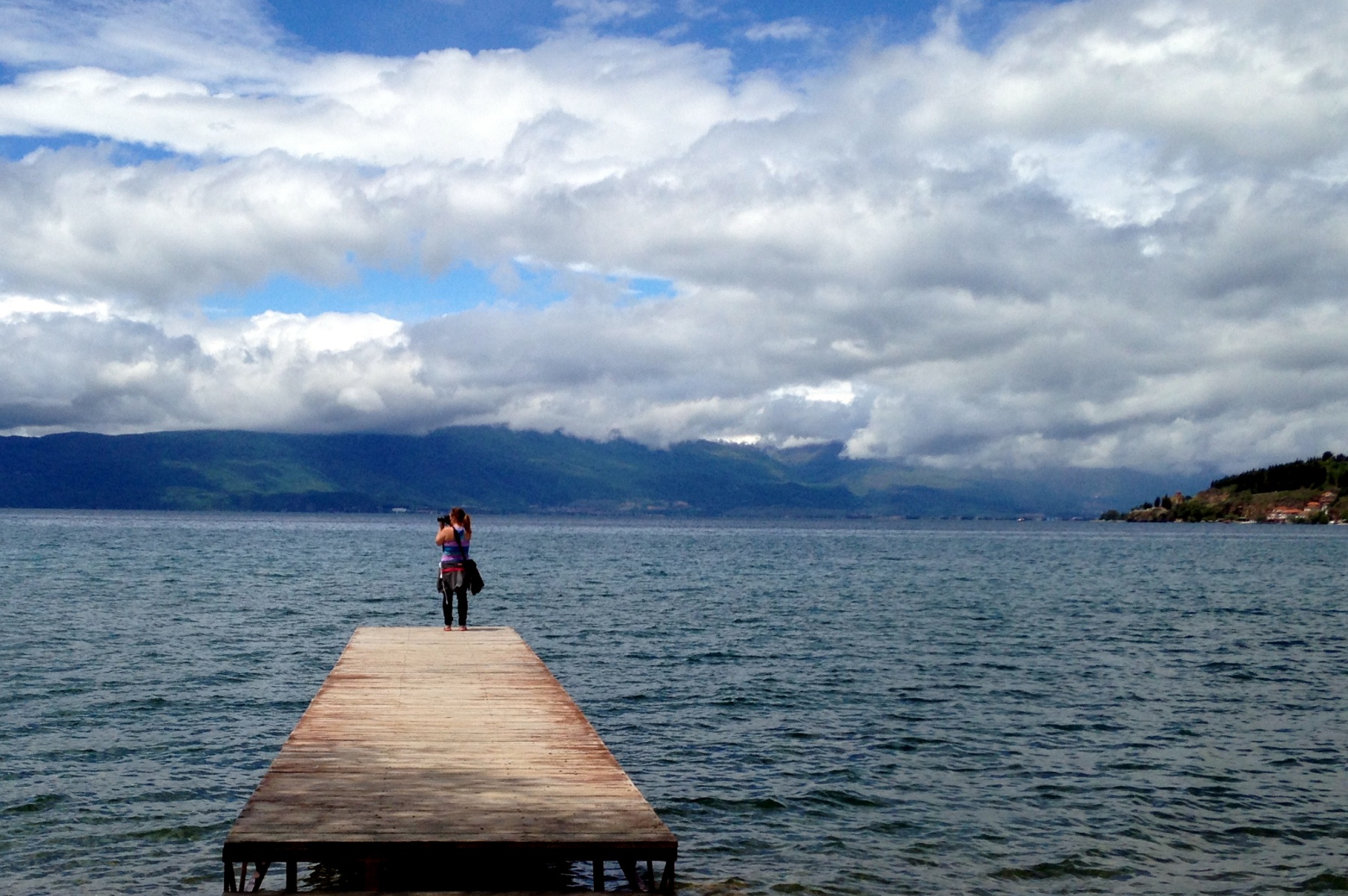 Question 4

A) Odra Lake
B) Prespa Lake
C) Dojran Lake
D) Ohrid Lake
Ups. That's wrong !
You need to start from the beginning...
Back
You have answered this question correctly.
Keep going ...
Next
Which country has occupied Macedonia for five centuries?
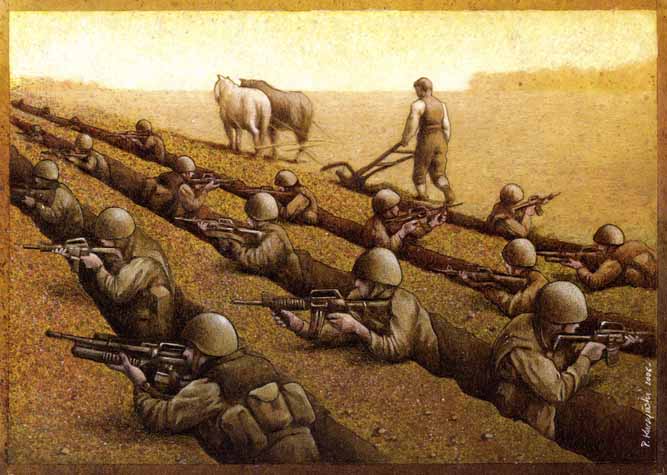 Question 5

A) Turkey
B) Poland
C) Australia
D) Germany
Ups. That's wrong !
You need to start from the beginning...
Back
You have answered this question correctly.
Keep going ...
Next
Which is the longest river in Macedonia?
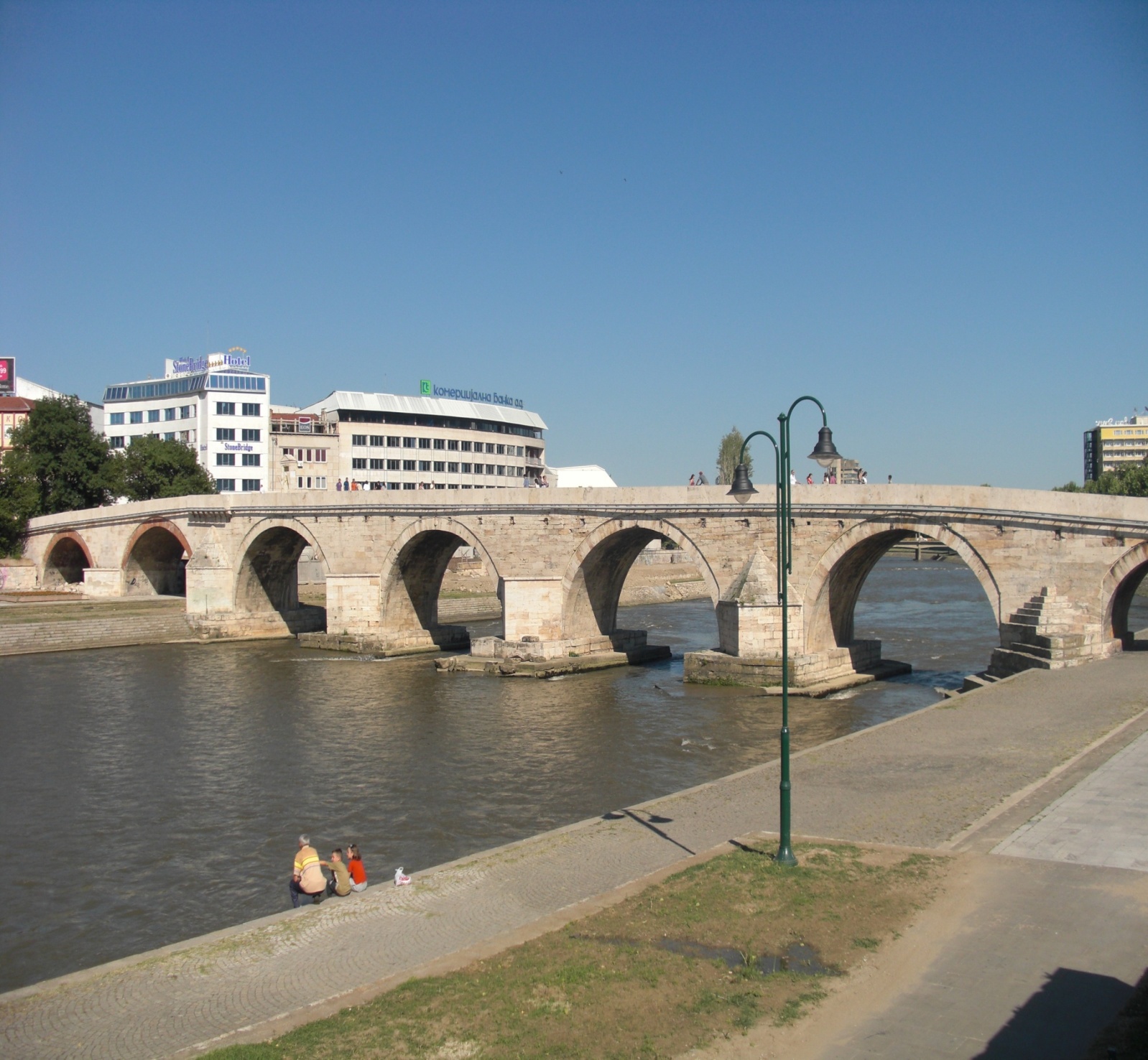 Question 6

A) Nile
B) Radika
C) Vardar
D) Dunav
Ups. That's wrong !
You need to start from the beginning...
Back
You have answered this question correctly.
Keep going ...
Next
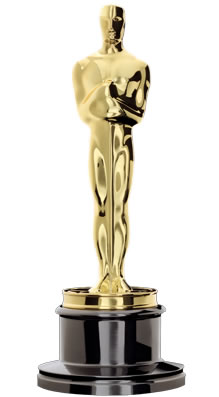 A Macedonian film was nominated for an Oscar in 1994. What was it called?
Question 7

A) Before the rain
B) A place in the Sun
C) Burnt by the Sun
D) To the hill
Ups. That's wrong !
You need to start from the beginning...
Back
You have answered this question correctly.
Keep going ...
Next
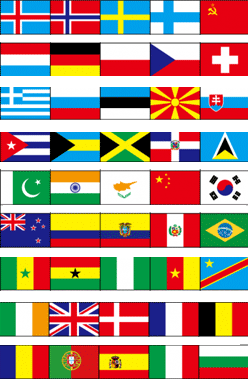 What does Macedonia’s flag look like?
Question 8

A) Red and Blue
B) Blue and Orange
C) Green and white
D) Red and yellow
Ups. That's wrong !
You need to start from the beginning...
Back
You have answered this question correctly.
Keep going ...
Next
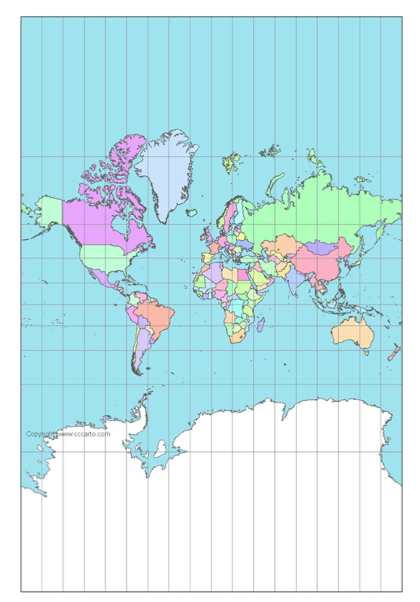 How many countries border Macedonia?
Question 9

A) Five
B) Two
C) Four
D) Three
Ups. That's wrong !
You need to start from the beginning...
Back
You have answered this question correctly.
Keep going ...
Next
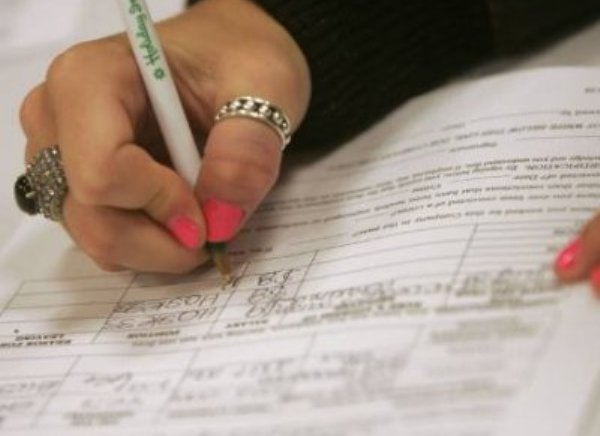 How many people live in Macedonia?
Question 10

A) 2.1 million
B) 1 million
C)5 million
D) 500 thousand
Ups. That's wrong !
You need to start from the beginning...
Back
You have answered this question correctly.
Keep going ...
Next
Good job. Now you know
 something for 
our country  - Macedonia
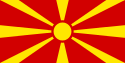